Eighteenth Sunday after Pentecost
Year B
Proverbs 31:10-31 and Psalm 1  •  Wisdom of Solomon 1:16-2:1, 12-22 or Jeremiah 11:18-20 and Psalm 54  James 3:13 - 4:3, 7-8a  •  Mark 9:30-37
She opens her hand to the poor, and reaches out her hands to the needy …
She opens her mouth with wisdom, and the teaching of kindness is on her tongue.
Proverbs 31:20
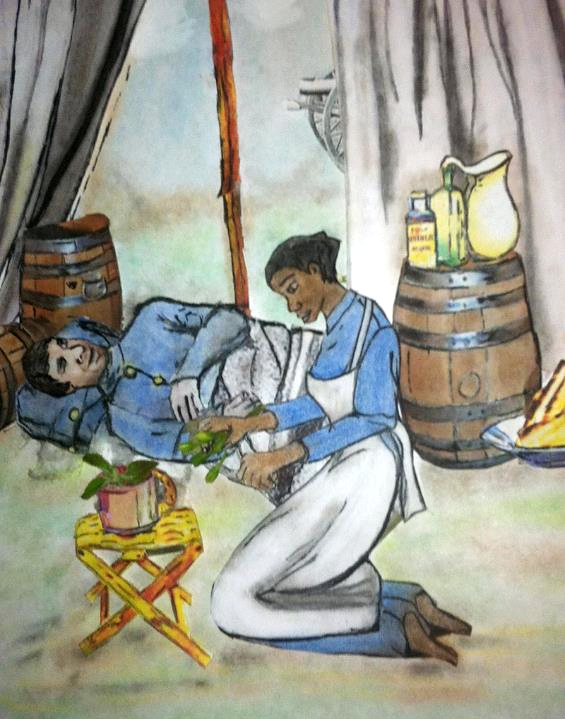 Lucy Higgs, Union Civil War Nurse 

Kathy Grant
Happy are those who do not … sit in the seat of scoffers. They are like trees planted by streams of water, which yield their fruit in its season …
Psalm 1:1ac, 3a
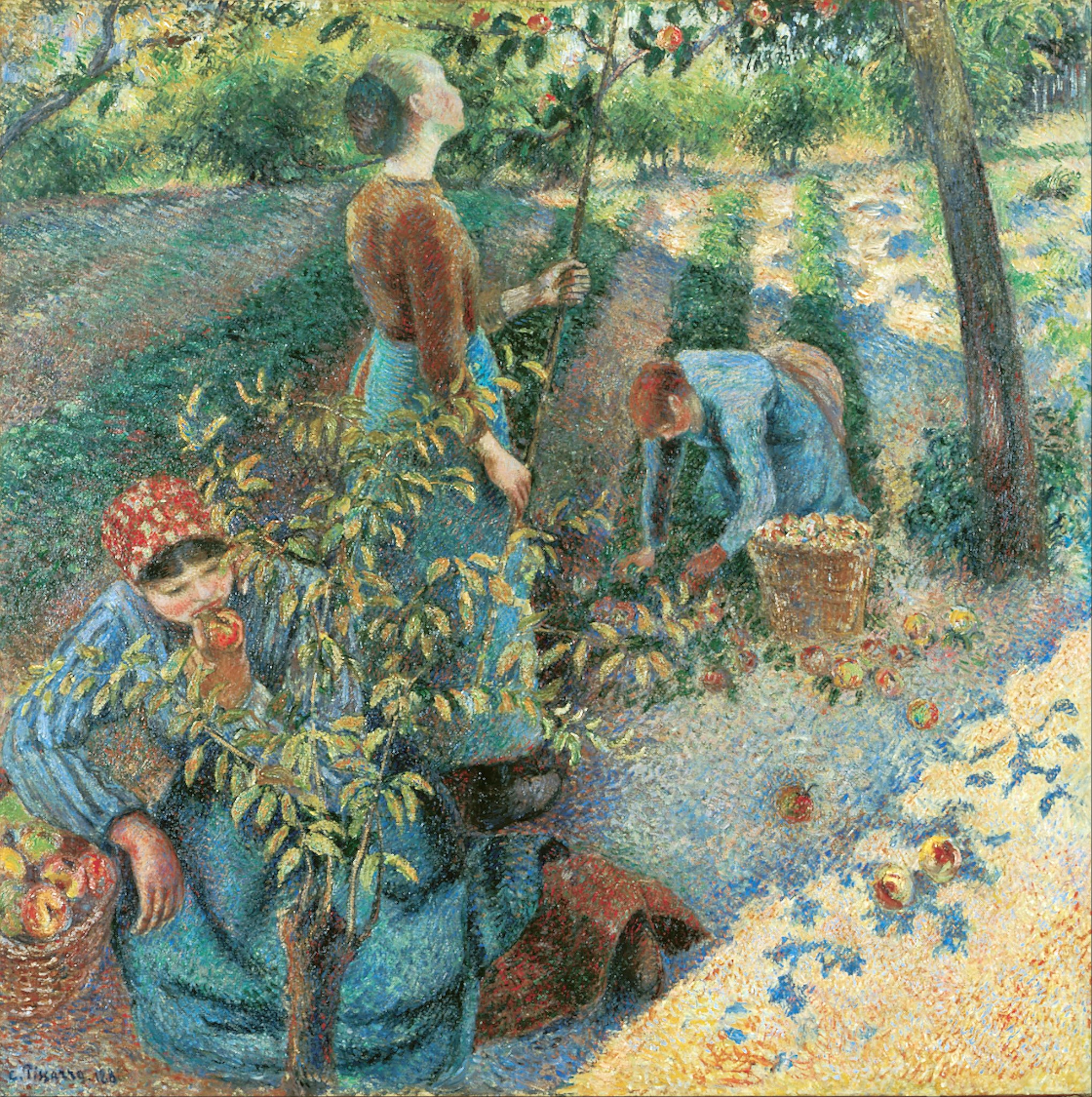 Apple Picking

Camille Pissaro
Ohara Museum of Art
Kurashiki, Japan
I was like a gentle lamb led to the slaughter. And I did not know … that they devised schemes, saying, "Let us destroy the tree with its fruit, let us cut him off from the land of the living … "
Jeremiah 11:19a
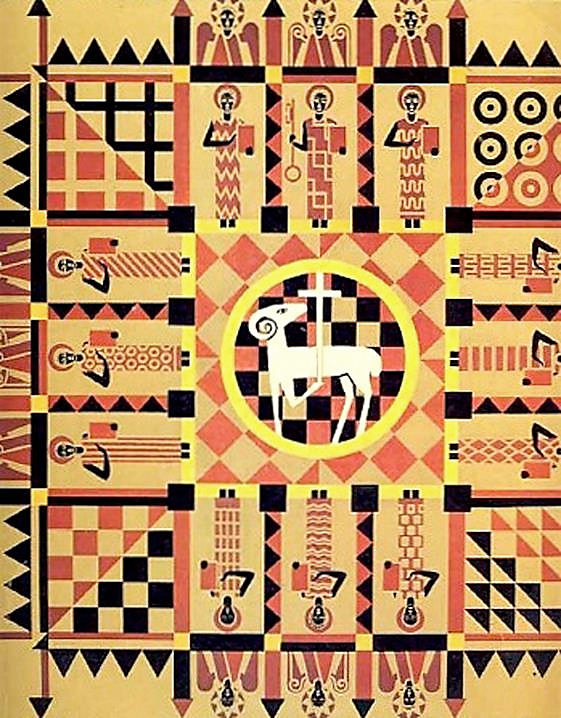 Lamb of God

Father George Saget
Keur Moussa Abbey
Senegal
Who is wise and understanding among you? Show by your good life that your works are done with gentleness born of wisdom.
James 3:13
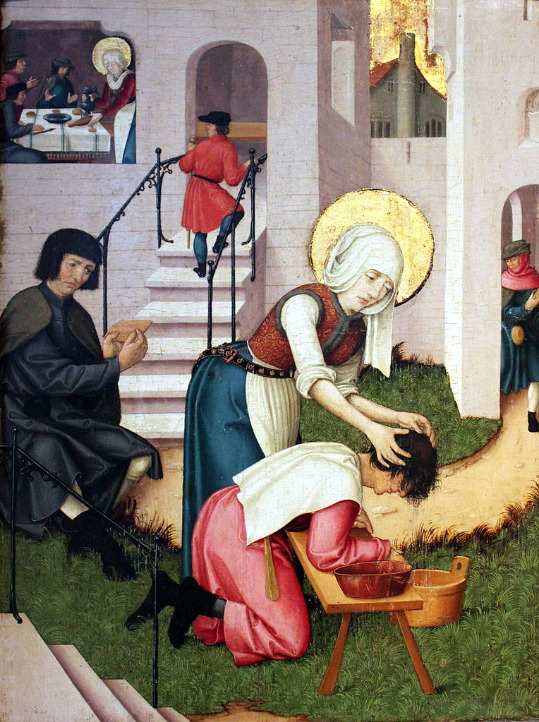 Saint Verena Washing the Hair of a Plague Patient

Landesmuseum
Württemberg, Germany
But the wisdom from above is first pure, then peaceable, gentle, willing to yield, full of mercy and good fruits …
James 3:17a
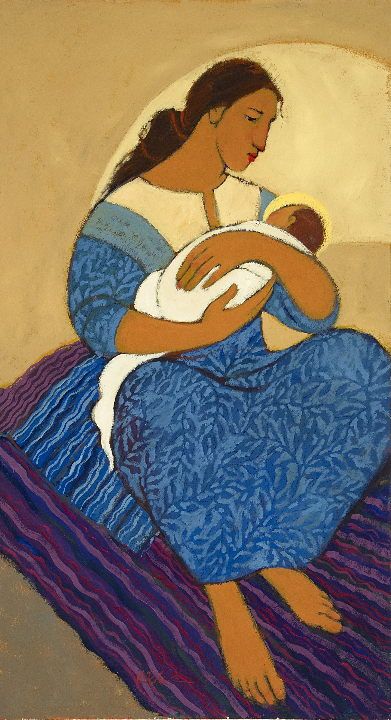 Mary and Jesus

Kathleen Peterson
Then they came to Capernaum; and when he was in the house he asked them, "What were you arguing about on the way?"
Mark 9:33
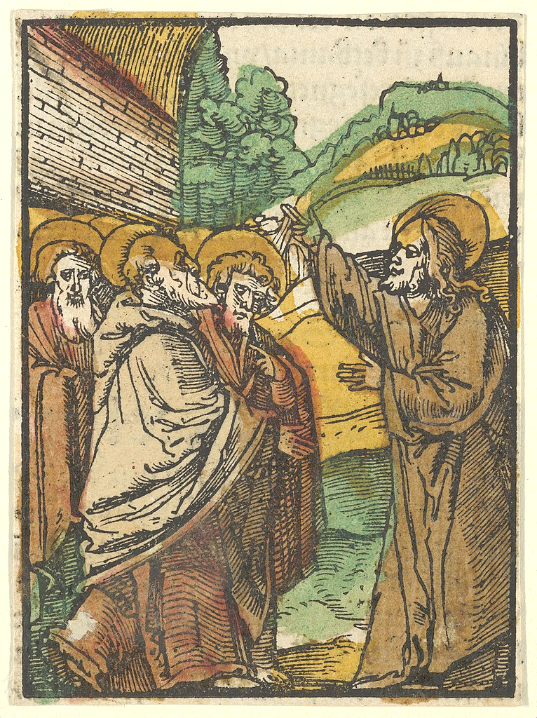 Christ Teaching the Disciples

Hans Schäufelein
Metropolitan Museum of Art
New York, NY
But they were silent, for on the way they had argued with one another who was the greatest.
Mark 9:34
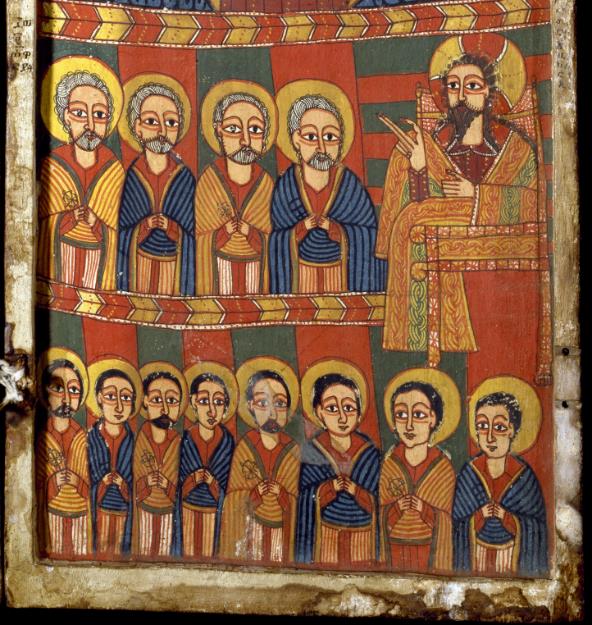 Christ Teaching the Apostles  --  Ethiopia, Walters Art Museum, Baltimore, MD
He sat down, called the twelve, and said to them, "Whoever wants to be first must be last of all and servant of all."
Mark 9:35
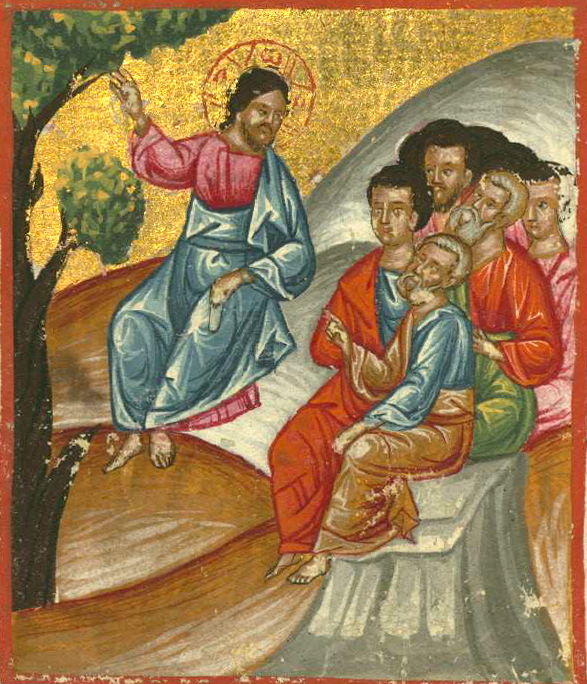 Jesus Teaching the Disciples

Ilyas Basim Khuri Bazzi Rahib
Walters Art Museum, Baltimiore, MD
Then he took a little child and put it among them; and taking it in his arms, he said to them,
Mark 9:36
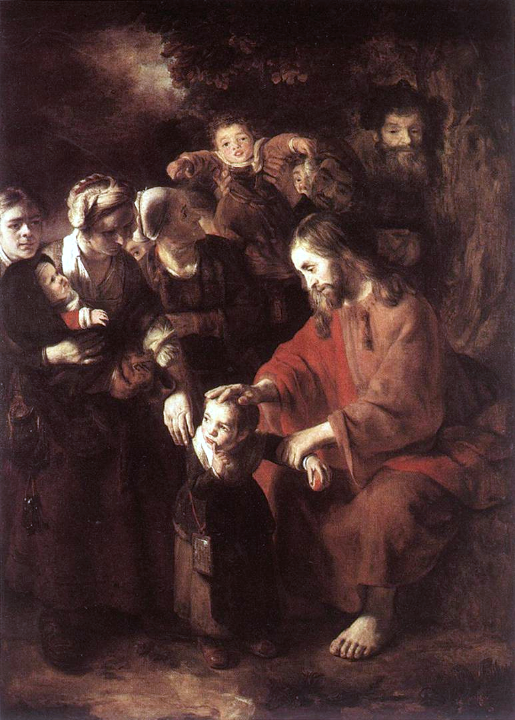 Jesus Blessing the Children

Nicolaes Maes
National Gallery
London, England
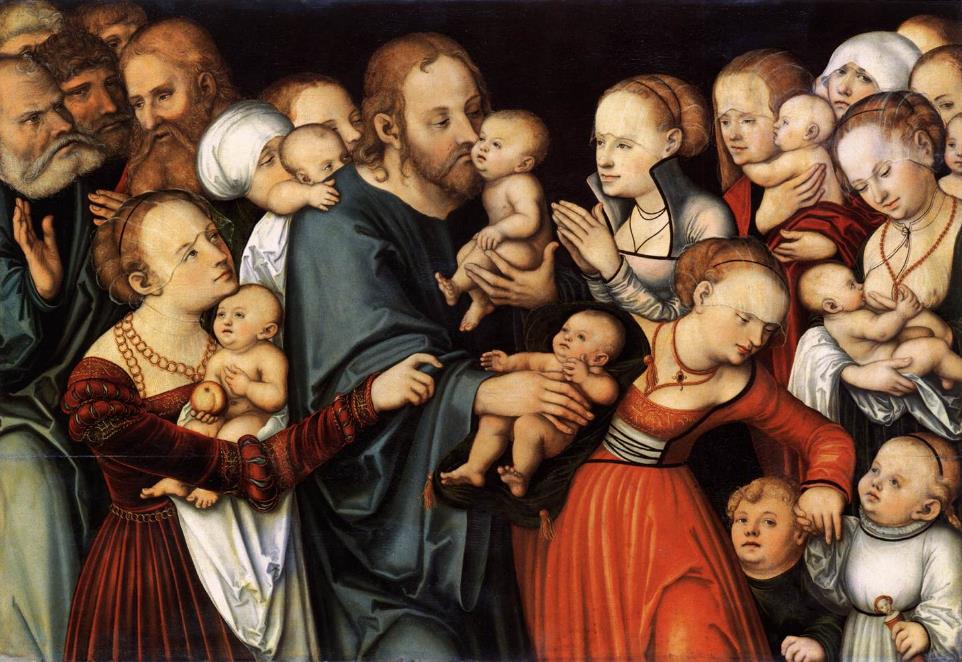 Christ Blessing the Children  --  Lucas Cranach, Stadel Museum, Frankfurt, Germany
"Whoever welcomes one such child in my name welcomes me, and whoever welcomes me welcomes not me but the one who sent me."
Mark 9:37
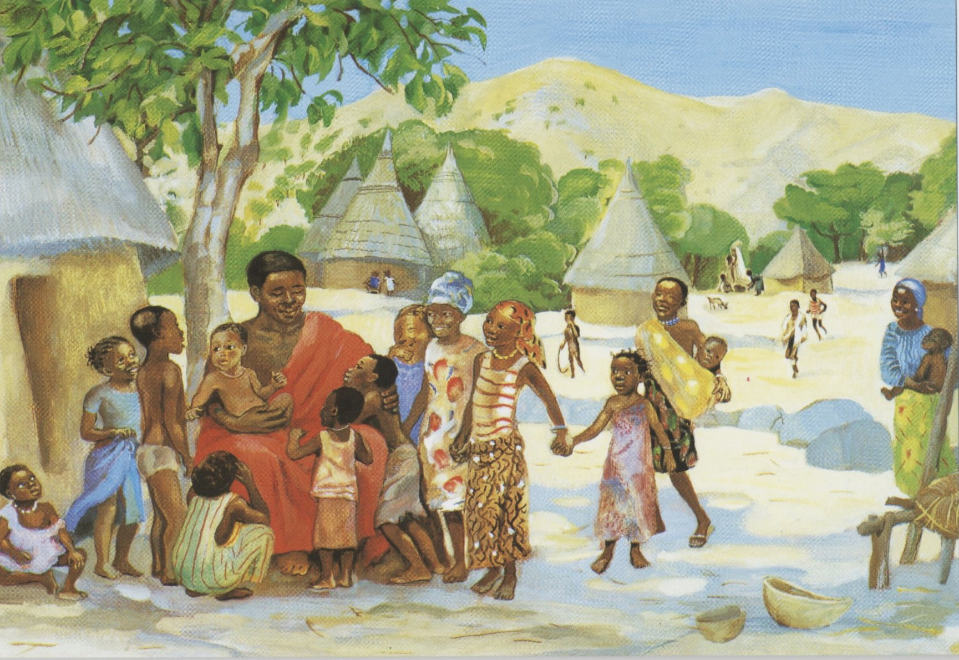 Jesus Welcomes the Children  --  Jesus MAFA, Cameroon
Credits
New Revised Standard Version Bible, copyright 1989, Division of Christian Education of the National Council of the Churches of Christ in the United States of America. Used by permission. All rights reserved.

https://commons.wikimedia.org/wiki/File:Lucy_Higgs_Union_Civil_War_Nurse.JPG
https://commons.wikimedia.org/wiki/File:Camille_Pissarro_-_Apple_Picking_-_Google_Art_Project.jpg
www.robertharding.com
https://commons.wikimedia.org/wiki/File:1525_Heilige_Verena_w%C3%A4scht_einem_Pestkranken_die_Haare_anagoria.JPG
https://www.kathleenpetersonart.com/ - with permission
https://commons.wikimedia.org/wiki/File:Christ_Teaching_the_Disciples,_2,_from_Das_Plenarium_MET_DP849939.jpg – Adam Petri
https://commons.wikimedia.org/wiki/File:Ethiopian_-_Right_Diptych_Panel_with_Virgin_and_Child_Flanked_by_Archangels_-_Walters_363_-_Open.jpg
https://commons.wikimedia.org/wiki/File:Jesus_teaching_his_disciples.jpg
https://commons.wikimedia.org/wiki/File:Nicolaes_Maes_-_Christ_Blessing_the_Children_-_WGA13814.jpg
https://commons.wikimedia.org/wiki/File:Lucas_Cranach_the_Elder_Christ_blessing_the_Children,_Frankfurt_am_Main,_St%C3%A4del_Museum.jpg
http://diglib.library.vanderbilt.edu/act-imagelink.pl?RC=48395


Additional descriptions can be found at the Art in the Christian Tradition image library, a service of the Vanderbilt Divinity Library, http://diglib.library.vanderbilt.edu/.  All images available via Creative Commons 3.0 License.